Literacy
Explore and discuss a range of information reports, identifying the purpose and audience of this genre
Research a Scottish city or landmark to then write our own information report
Identify and explain the difference                between fact and                  opinion
Numeracy
Rounding a 5 digit number  to the nearest 10, 100, 1000, 10 000, Times and divide by 10s, 100s and 1000s
Identifying, describing and drawing equilateral, isosceles, scalene and right angles triangles
Building  and describing numbers with two decimal places  
Practising our Number Talks Strategies: Friendly  Numbers, Doubles/Near Doubles , Place Value and Adding up in Chunks
In Primary 5 this term we are focussing on:
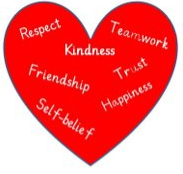 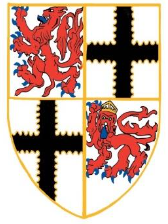 Developing our Faith 
Hear, read and recount narratives about Jesus’ life 
Revise the Seven Sacraments: Baptism, Confirmation, Eucharist, Reconciliation (Penance), Anointing of the Sick, Holy Orders, Marriage
Health and Wellbeing 
Show an understanding of the importance of mental wellbeing in the context of loss and change
Assess and manage risk
Learn how to respond in a range of emergency situations
Volleyball
Developing our skills for life, learning and work 
Research significant features of a Scottish city
Collect, present and analyse data on weather/temperature
Create tourist leaflet on Edinburgh
Be able to plot cities/landmarks on an empty map (using an atlas)
Born for Greater Things